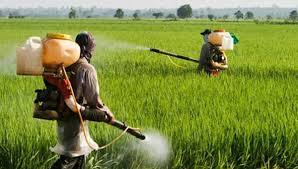 সকলকে শুভেচ্ছা
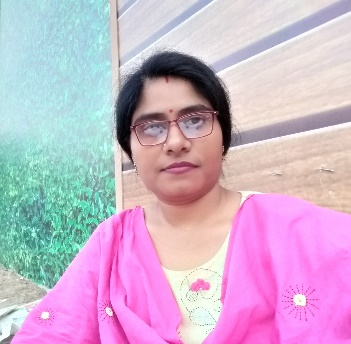 পরিচিতি
পাঠ পরিচিতি
শিক্ষক পরিচিতি
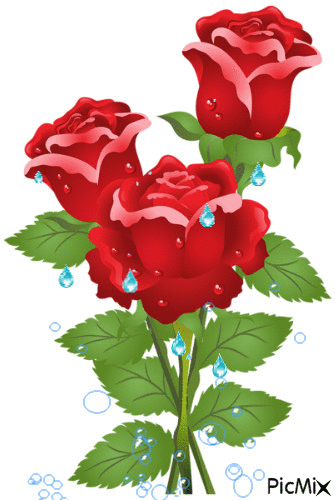 সুমনা পাল
প্রধান শিক্ষক
ভাটিকৃষ্ণনগর সপ্রাবি
ভৈরব,কিশোরগঞ্জ।
শ্রেণিঃ ৩য়
বিষয়ঃ বাংলাদেশ ও বিশ্বপরিচয়
অধ্যায়ঃপরিবেশ দূষণ প্রতিরোধ ও সংরক্ষণ
পাঠ্যাংশঃ মানুষ…...পারি।
সময়ঃ ৩৫ মিনিট
আজকের পাঠ
“পরিবেশ দূষণের কারণ”
শিখনফল
এই পাঠ শেষে শিক্ষার্থীরা যা যা শিখবেঃ
১১.২.২ : সামাজিক, পরিবেশগত এবং কৃষি উৎপাদনজনিত সমস্যা বলতে পারবে ।
ছবিটিতে কি কি দেখতে পাচ্ছ?
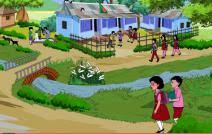 পরিবেশ
পরিবেশঃ  আমাদের চারপাশে আছে মাটি, পানি, বায়ু, গাছপালা, নদীনালা অর্থাৎ আমাদের চারপাশে  যা কিছু  আছে সবকিছু নিয়েই আমাদের পরিবেশ ।
ছবিটিতে কি কি দেখতে পাচ্ছ?
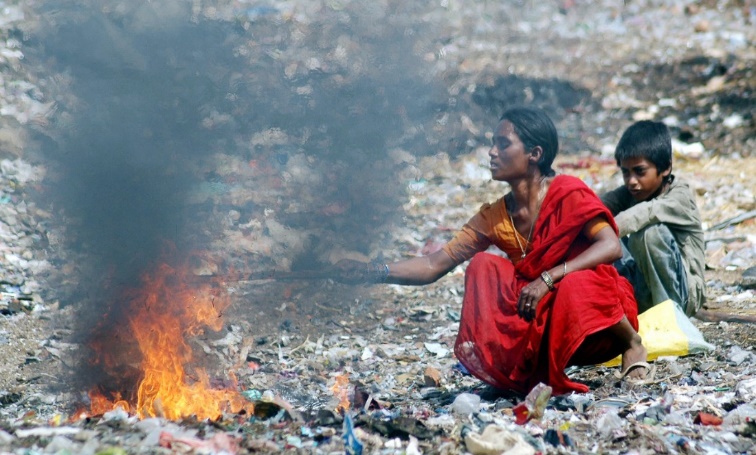 পরিবেশ দূষণ
পরিবেশ দূষণঃ বিভিন্ন ক্ষতিকর পদার্থ, ধূলাবালি যখন পরিবেশের সাথে মিশে তখন পরিবেশ দূষণ হয় ।
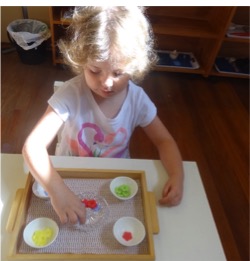 একক কাজ
সময় – ৩ মিনিট
পরিবেশ দূষণ কি ?
এই ছবিগুলোতে তোমরা কি কি দেখতে পাচ্ছ?
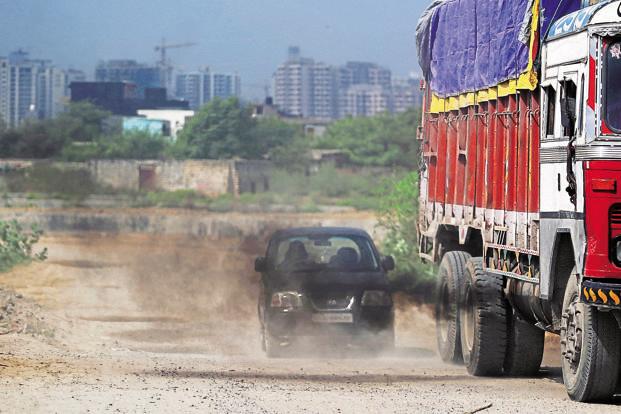 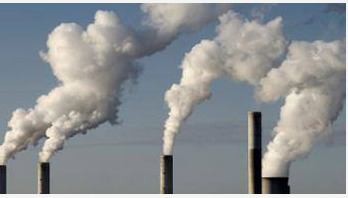 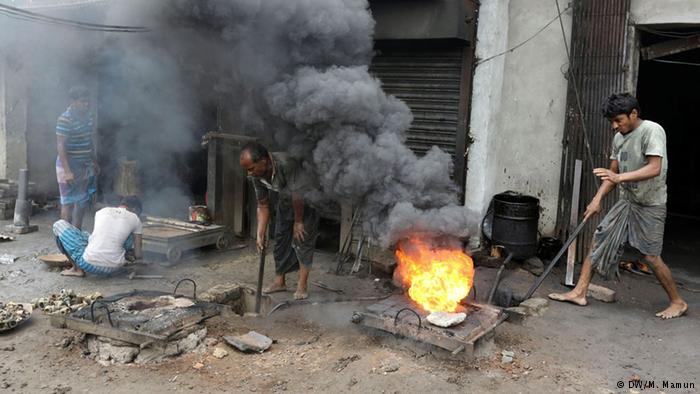 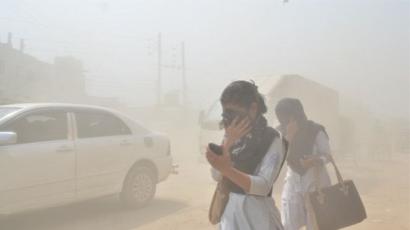 বায়ু দূষণ
ছবিগুলোতে কি কি দেখতে পাচ্ছ?
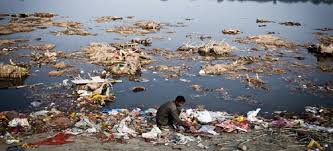 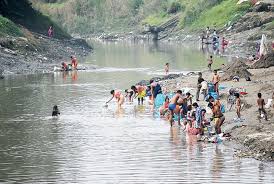 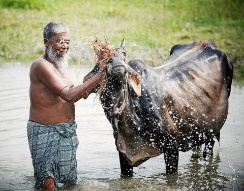 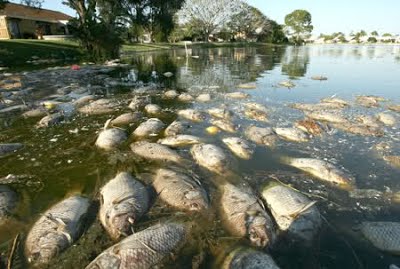 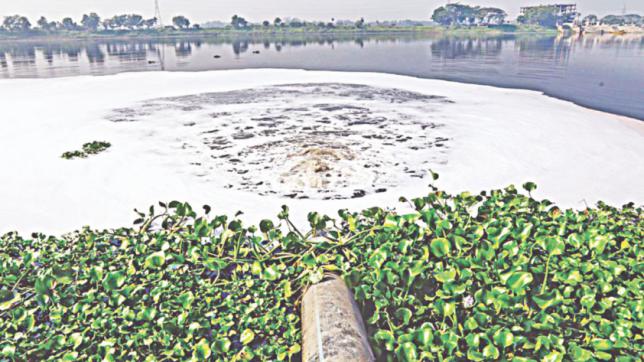 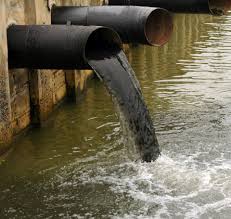 পানি দূষণ
তোমরা ছবিটিতে কী দেখতে পাচ্ছ ?
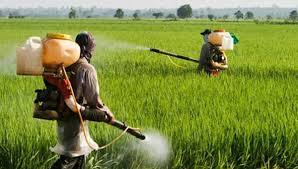 মাটি দূষণ
তোমরা ছবিগুলোতে কী দেখতে পাচ্ছ ?
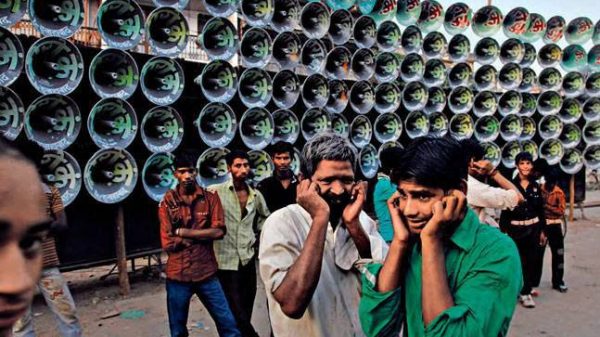 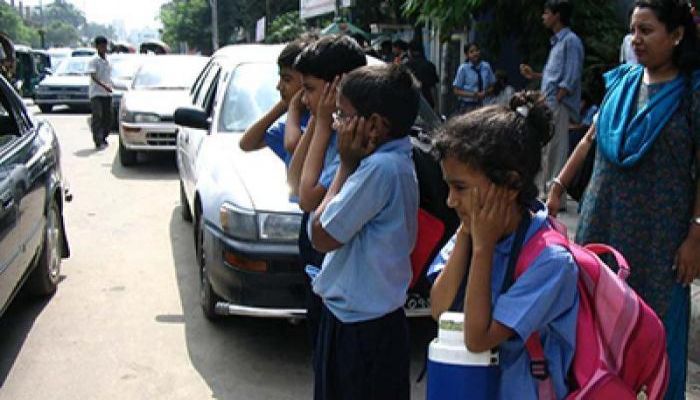 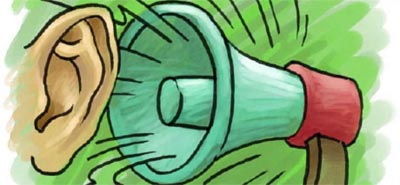 শব্দ দূষণ
তোমরা ছবিগুলোতে কী দেখতে পাচ্ছ ?
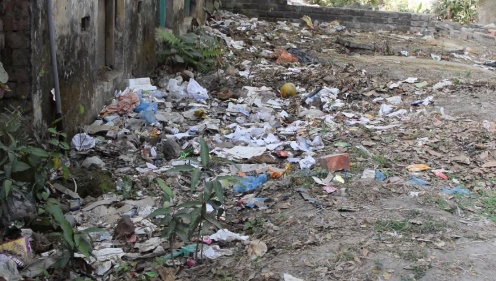 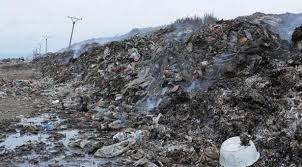 বর্জ্য দূষণ
তোমরা ছবিটিতে কী দেখতে পাচ্ছ ?
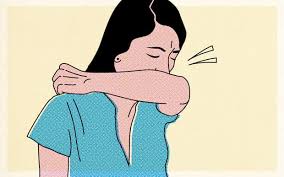 মানুষসৃষ্ট দূষণ
তোমরা ছবিটিতে কী কী দেখতে পাচ্ছ ?
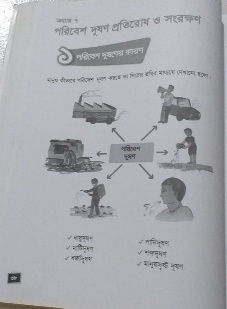 বায়ু দূষণ
শব্দ দূষণ
পানি দূষণ
বর্জ্য দূষণ
মাটি দূষণ
মানুষসৃষ্ট দূষণ
পরিবেশ দূষণ
দলীয় কাজ
সময় – ৫ মিনিট
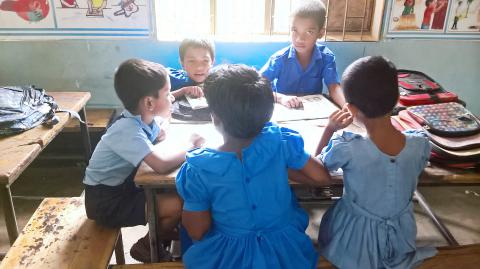 তোমরা ৬টি দলে ৬টি দূষণের ২টি করে কারণ লিখ ।
বায়ু দল- বায়ু দূষণ কারণ লিখ ।
মাটি দল- মাটি দূষণ কারণ লিখ ।
পানি দল- পানি দূষণ কারণ লিখ ।
শব্দ দল- শব্দ দূষণ কারণ লিখ ।
বর্জ্য দল- বর্জ্য দূষণ কারণ লিখ ।
মানুষসৃষ্ট দল-মানুষসৃষ্ট দূষণ কারণ লিখ ।
ছবিতে কোনটি কোন ধরনের দূষণ তা তা বাক্যের মাধ্যমে সম্পূর্ণ করি
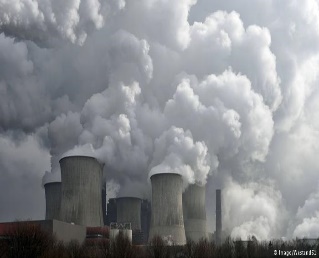 বায়ুতে যে  দূষণ তা  বায়ুদূষণ
রাস্তায় শব্দের ফলে যে দূষণ তা শব্দদূষণ
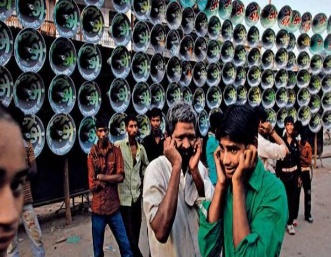 পানিতে যে দূষণ তা পানিদূষণ
রাস্তায় আবর্জনার ফলে যে দূষণ তা বর্জ্যদূষণ
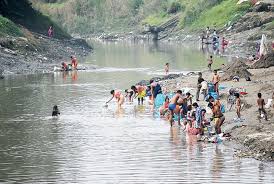 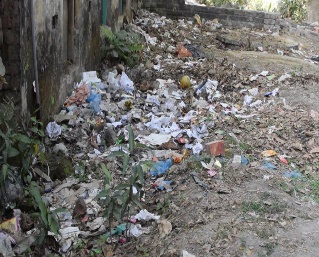 মানুষের দ্বারা সৃষ্ট যে দূষণ তা মানুষসৃষ্ট দূষণ
মাটিতে যে দূষণ তা মাটিদূষণ
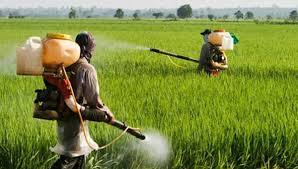 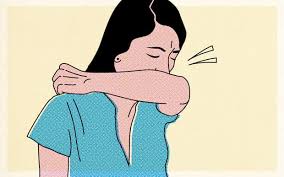 পরিবেশ দূষণ
নিচের ছকের মাধ্যমে ছয় ধরনের দূষণের তালিকা তৈরি করি
পানি দূষণ
বায়ু দূষণ
শব্দ দূষণ
মাটি দূষণ
বর্জ্য দূষণ
মানুষসৃষ্ট দূষণ
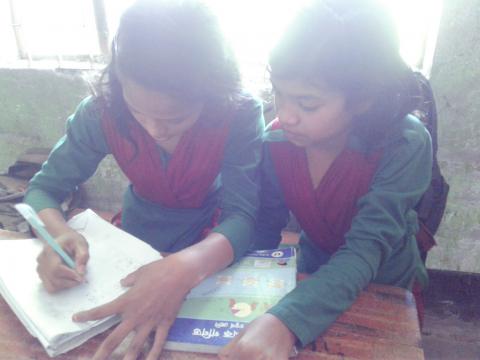 জোড়ায় কাজ
সময় – 5 মিনিট
প্রাকৃতিক পরিবেশ ও সামাজিক পরিবেশের দূষণগুলি আলাদা করে তালিকা তৈরি কর ।
মূল্যায়ন
সময়- ৫মিনিট
পরিবেশ দূষণের কারণগুলো লিখ ।
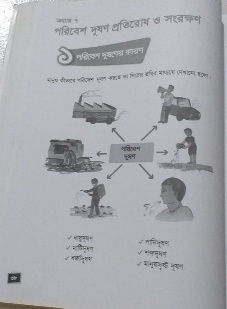 পাঠ্যবইয়ের ৩৮ ও ৩৯ পৃষ্ঠা খোল এবং নিরবে পড়
এসো আমরা সঠিক শব্দ দিয়ে শূন্যস্থান পূরণ করিঃ
বায়ু দূষণ
১। বায়ুতে যে দূষণ তা হলো ...................... ।
পানি দূষণ
২। পানিতে যে দূষণ তা হলো   ......................।
মাটি দূষণ
৩। মাটিতে যে দূষণ তা   ...................... ।
এসো আমরা সঠিক উত্তরটি খুঁজে বের করিঃ
১। রাস্তায় শব্দের ফলে কোন দূষণ হয়  ?
ক) শব্দ দূষণ ।                                     খ) বায়ু দূষণ ।
গ) মাটি দূষণ ।                                     ঘ) পানি দূষণ ।
২। গাড়ির কালো ধোয়া কি দূষিত করে ?
ক) মাটি                                             খ)  বায়ু ।
গ) শব্দ ।                                            ঘ) পানি ।
৩। পানিতে যে দূষণ হয় তা ............... ।
ক) বায়ু দূষণ ।                                 খ) মাটি দূষণ ।
গ) পানি দূষণ ।                                ঘ) শব্দ দূষণ ।
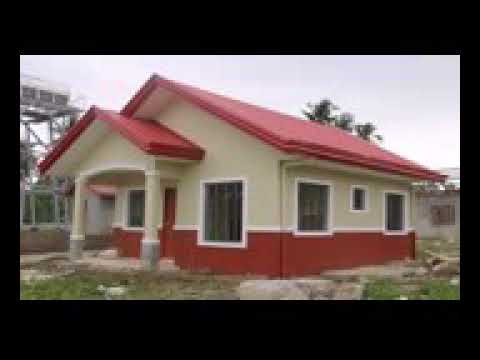 বাড়িরকাজ
১। তুমি বাড়ির আশেপাশে তুমি কোন ধরনের দূষণ দেখতে পাও এমন ৬ টি দূষণের নাম লিখ ?
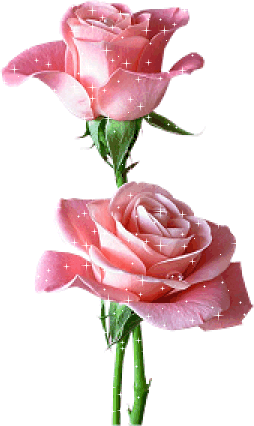 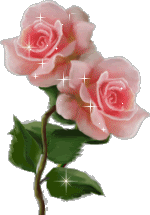 সকলকে ধন্যবাদ